Über Trailstone Group – Trailstone Renewables GmbH
Unsere Märkte in Europa:
Die Trailstone Group ist ein globales Energie- und Technologieunternehmen, das an der Schnittstelle zwischen erneuerbarer und konventioneller Energie tätig ist. 

Die Trailstone Group gehört dem Private-Equity-Sponsor Riverstone Global Energy & Power Fund V („Fund V“).

Die Trailstone Renewables GmbH, die Teil der Trailstone Group ist, hat eine 365-Millionen Euro europäische Multibank-Kreditfazilität (unter Leitung von ING), die seit 2019 jährlich erneuert wird.
Berlin
Sligo
London
Grenoble
230+
Mitarbeiter
6,000+ MW
Under Management
15+
Länder
Trailstone Büros
Confidential  |  Copyright Trailstone 2022
2
2
Confidential  |  Copyright Trailstone 2023
Kurzfristige Finanical PPAs
Was ist die Idee: 
Zusätzlich Erlösquelle neben dem MMW

Für wen kommt dieses Produkt in Frage:
Grundsätzlich abhängig vom Marktniveau des Cal24. Derzeit bei Windparks mit AW um die 60-70 Euro

Laufzeit: 
3, 6, 9 oder 12 Monate

Voraussetzung für das Produkt, der Park befindet sich derzeit in der geförderten Direktvermarktung und hat einen bestehenden DV-Vertrag.
Confidential  |  Copyright Trailstone 2021
3
Wie funktioniert der finanzielle PPA im DetailEine Beispiel Rechnung
Confidential  |  Copyright Trailstone 2021
4
Meine Kontaktdaten:
Lena Lehmeier
Senior Originator
 Lena.Lehmeier@trailstonegroup.com
+49 172 8561683
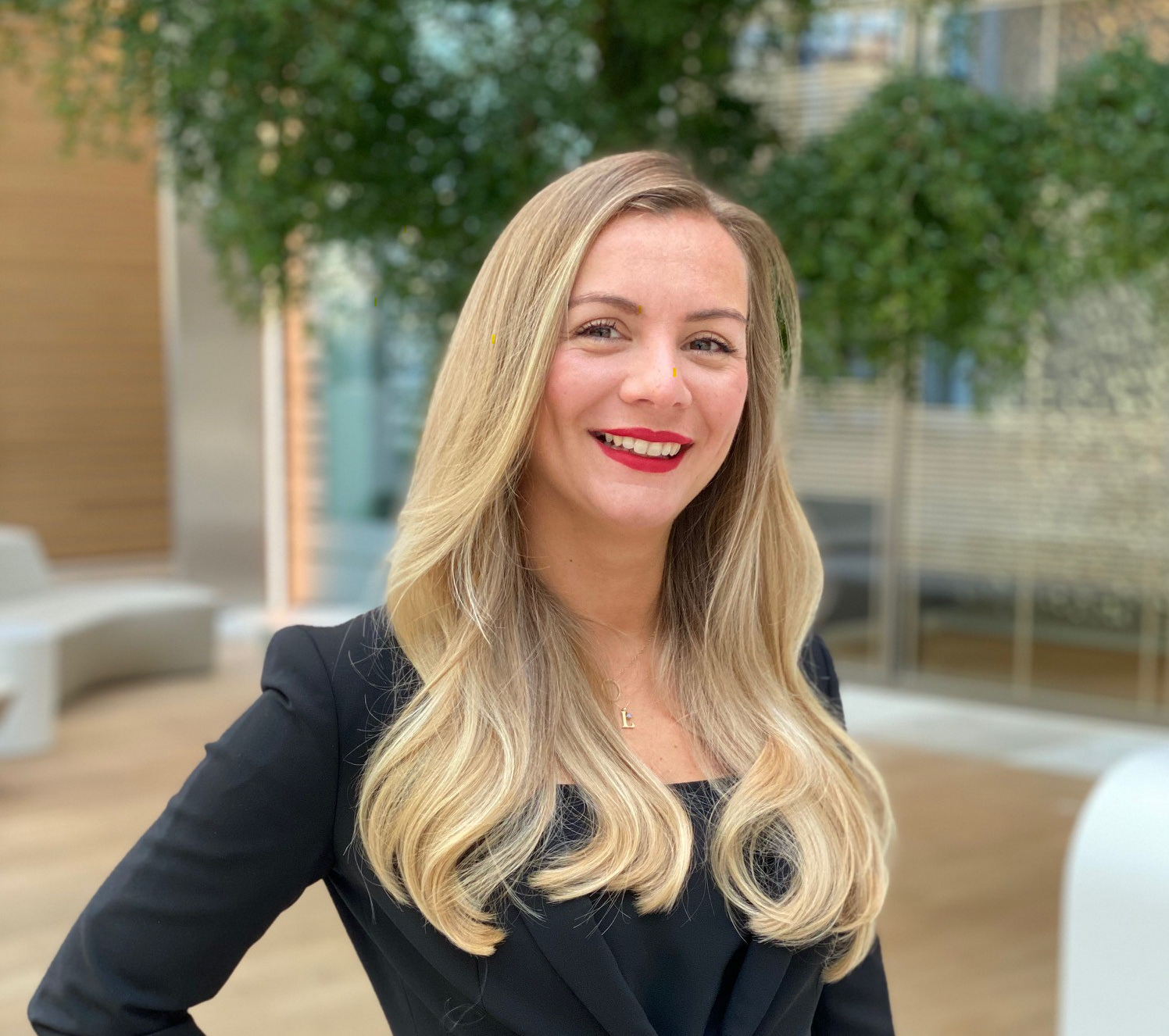 Confidential  |  Copyright Trailstone 2021
5